BIT 286: Web Applications
Automated Web Testing
Katalon Automation Recorder(a.k.a., the Selenium  open-source project)
2
Selenium Is moving from being Firefox based to being more of a 'normal desktop' program that happens to script the browser for testing purposes
http://docs.seleniumhq.org/docs/00_Note_to-the-reader.jsp 
Old version is called “Selenium IDE”
New version is “Selenium WebDriver”

We're going to use the Katalon Automation Recorder
It does everything Selenium IDE, plus it exports to the WebDriver formats

To install this:
You NO LONGER need Firefox
You can use this in Chrome
“this” means both Selenium IDE and Katalon
3
Installing
Looking at the Katalon panel
List of test cases, recording button @ top
Let's record a simple test
Verify that the title, h1 element have the expected values
Run it
2nd test
Create new test
Verify that clicking on button causes error message
Run test suite
3rd test
Leave input blank & click on button causes different error message
4
Assert vs. verify
Assert will stop the test if it fails
Verify will keep going if the verification fails
Can match text via glob or regex
Add-On includes a debugger
Integrating This Into Your Project:How manage lots of tests
5
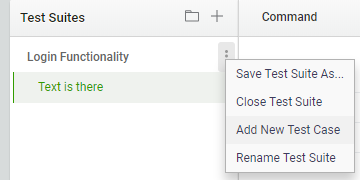 You create several suites of tests
Each suite contains several tests
Add a new suite via the Plus sign next to the word ‘Test Suites’

Within a test suite you can create a new test  by clicking on the vertical dots, then selecting “Add New Test Case”

Save all the tests via the ‘Save Test Suite As…”

You can load tests via the ‘folder’ icon
Integrating This Into Your Project:How manage lots of tests
6
In general, have 1 suite per area of functionality
For example, 1 suite for the ‘login’ functionality, another for the ‘teacher views the list of students’ functionality, etc
Then 1 test per each case that you want to check

For your acceptance tests:
Have at least one test per case
If you grouped up your acceptance tests then each grouping could become a suite of tests
Work For Today
7
First, everyone install + play around with this a bit to get familiar with it

Next, try creating a suite of tests + saving them (and also re-load them)

Finally, go to your acceptance plan & pick a couple of tests cases to implement